Fractures-2
Gulshan Kumar
MVSc, PhD
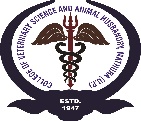 Dept. of VSR, College of Veterinary Science & Animal Husbandry, DUVASU, Mathura- 281 001
Bone healing
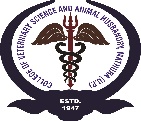 Dept. of VSR, College of Veterinary Science & Animal Husbandry, DUVASU, Mathura- 281 001
Healing needs
Cells
Hormones 
Vitamin D
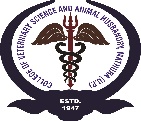 Dept. of VSR, College of Veterinary Science & Animal Husbandry, DUVASU, Mathura- 281 001
Bone healing may be:
Direct
Indirect  or involve
Distraction osteogenesis
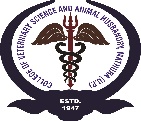 Dept. of VSR, College of Veterinary Science & Animal Husbandry, DUVASU, Mathura- 281 001
Indirect (secondary)
Most common type
Involves callus formation 
Intramembranous and  
endochondral ossification
Both with mesenchymal progenitor cells
Initial haematoma, & inflammation, soft and hard callus, remodelling
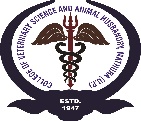 Dept. of VSR, College of Veterinary Science & Animal Husbandry, DUVASU, Mathura- 281 001
Direct
Directly between fragments, no cartilaginous stage
Require excellent anatomic reduction (rigid and stable) (fracture gap 0.1 to 0.01 mm)
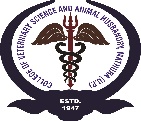 Dept. of VSR, College of Veterinary Science & Animal Husbandry, DUVASU, Mathura- 281 001
Distraction osteogenesis ? ? ?
Widening gap 1 mm per day ? ? ?
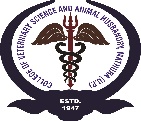 Dept. of VSR, College of Veterinary Science & Animal Husbandry, DUVASU, Mathura- 281 001
Factors
Anatomic reduction
Stability
Viability of surrounding tissue
Bone involved (less adjacent tissue..difficult to heal)
Infection
Technique and device used
Age, nutritional and physiological status, concurrent diseases
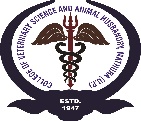 Dept. of VSR, College of Veterinary Science & Animal Husbandry, DUVASU, Mathura- 281 001
Thanks